Export Management Plan© (4 main steps)
Step 1: Export Audit Corporate  objectives vs. export strategy!


Outcome = performance in current markets
Step 2: Target Market(s)Selection & in-depth analysis countries and segments


Outcome = competitive power)
INTERNAL ANALYSIS (SW-)
EXTERNAL ANALYSIS (-OT)
INTERNAL ANALYSIS (SW-)
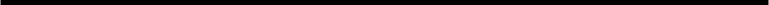 Step 3: SWOT & growth strategy
Outcome = export sales proposition
Step 4: Export Project Plan:
Outcome = market entry strategy
© Copyright 2013  E&M ExportManagement BV